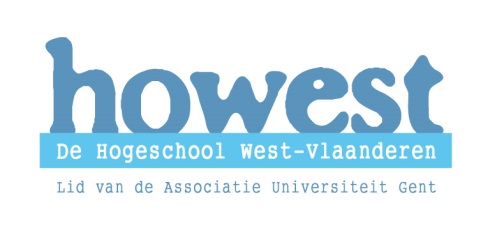 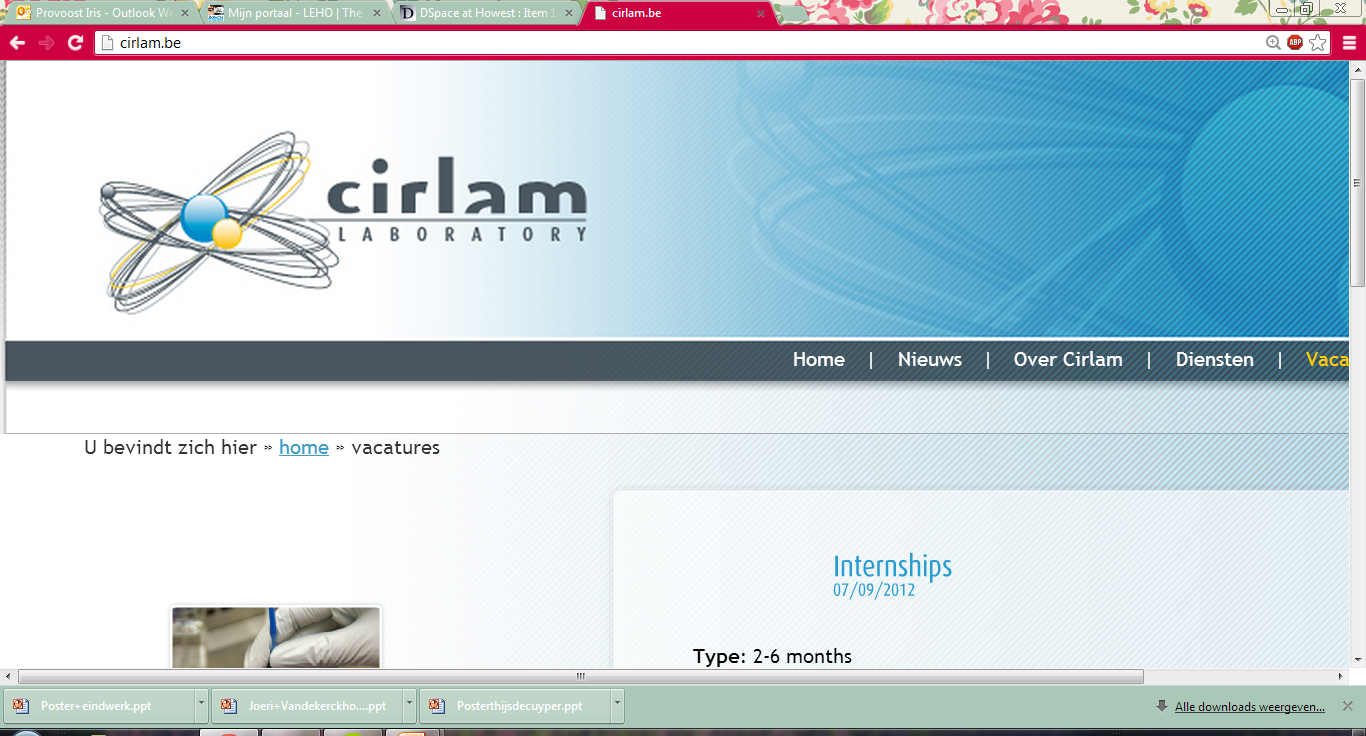 Development of a protocol on residue  analysis of disinfectants after application on surfaces
Iris Provoost
Joffrey Chenu
           Kaat Van Oostveldt
OVERZICHT
1.  Belang residu testen
2.  Protocol
3.  Waterstofperoxide 
Detectie
Validatie
Profiel 
Residu test
4.  Toekomstvisie
1.   Belang residu testen
Gebruik in voedingsindustrie en landbouw






Verzekeren dat niet teveel residu terechtkomt in omgeving
Toxisch voor mens en dier
 




Belangrijk aspect voor regering: berekenen eco-toxic value
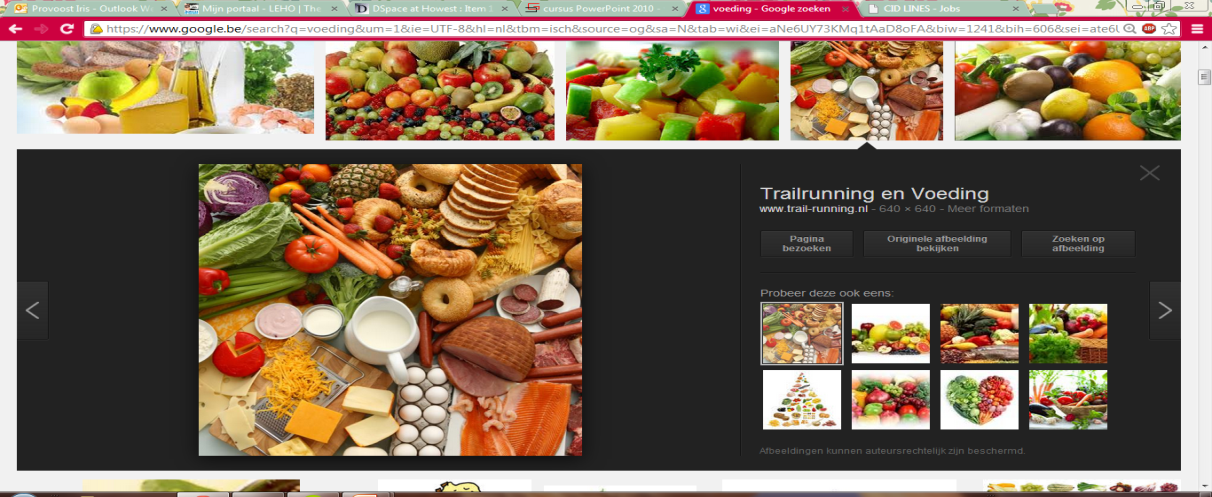 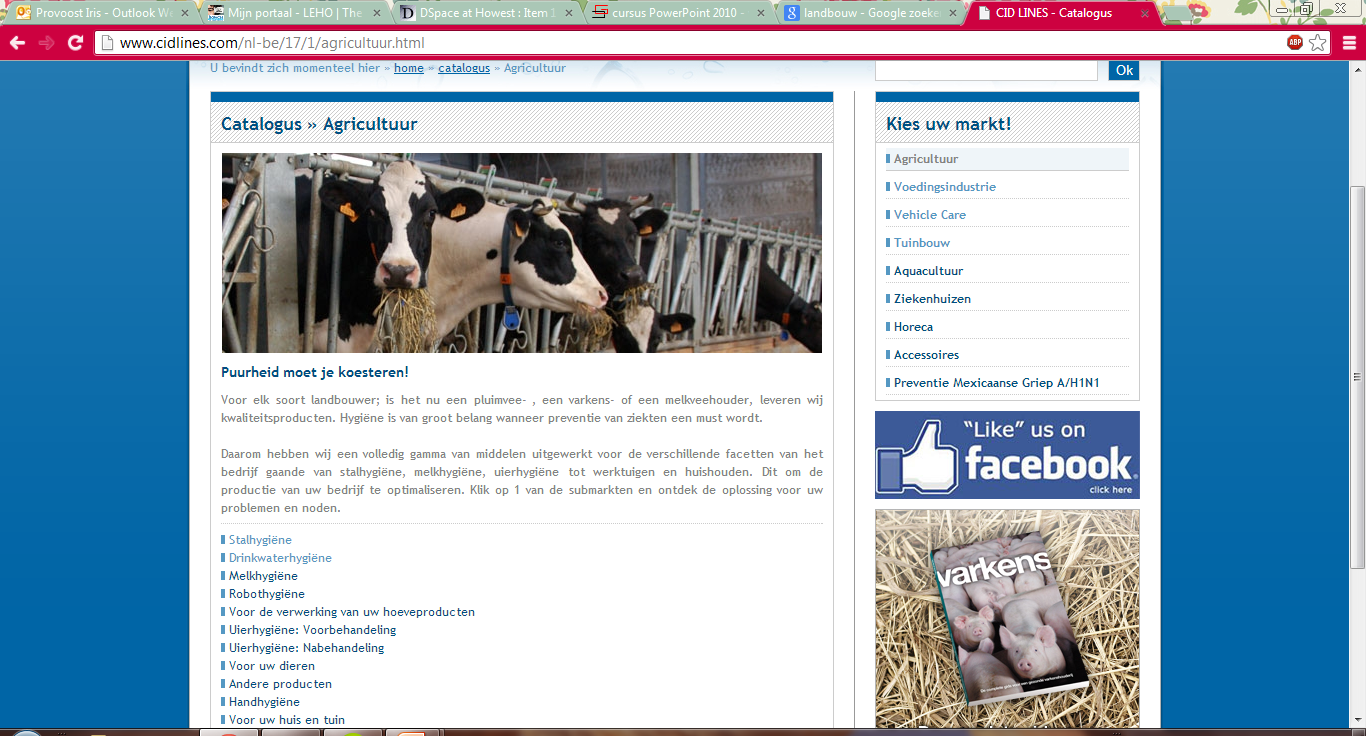 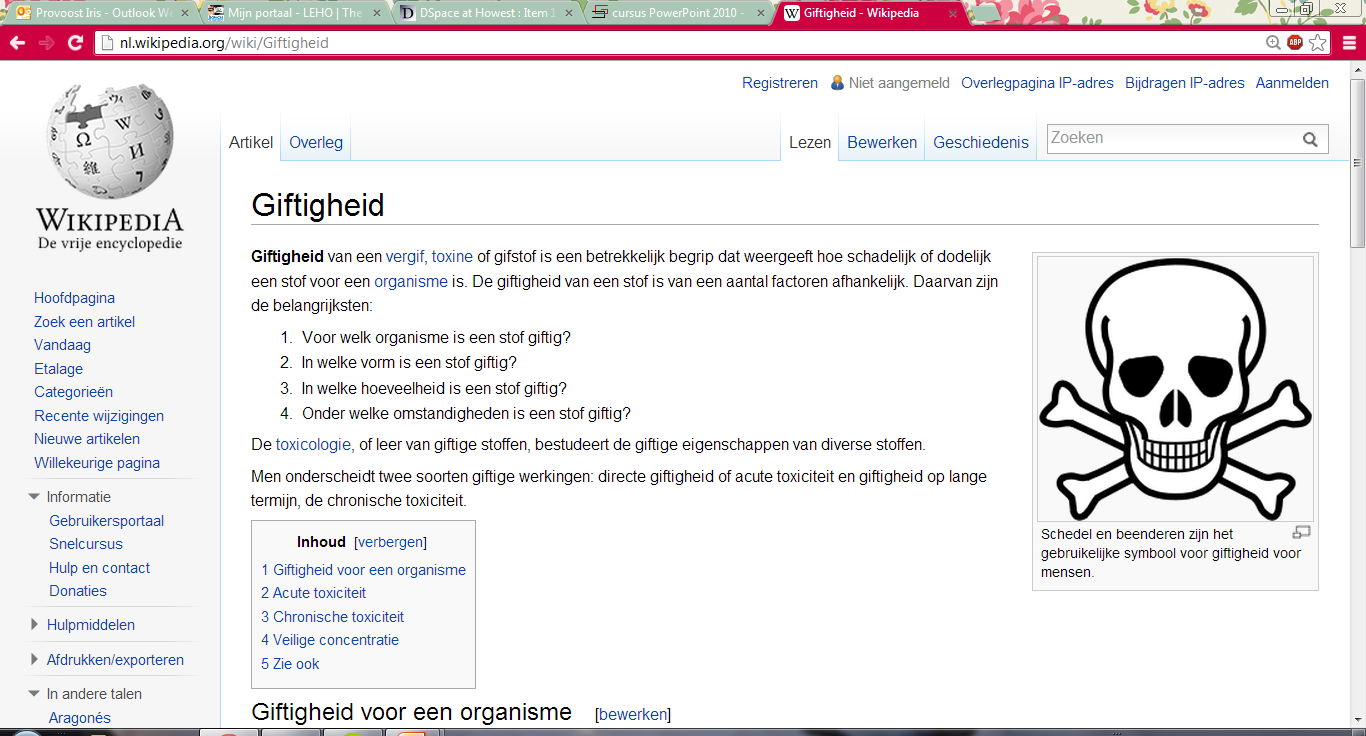 2.   Protocol
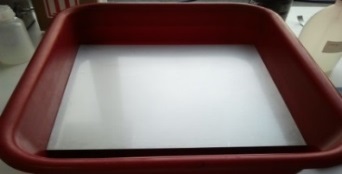 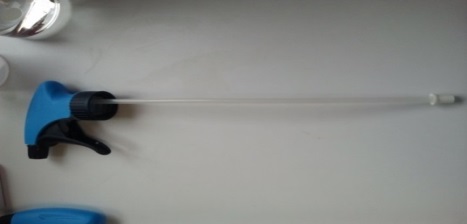 Rinsing solution (som rinsing solution 1 + 2): hoeveelheid die vrijkomt in de omgeving
Residue solution: hoeveelheid waaraan mens en dier worden blootgesteld


        Analyse actieve stof via titratie, HPLC of GC
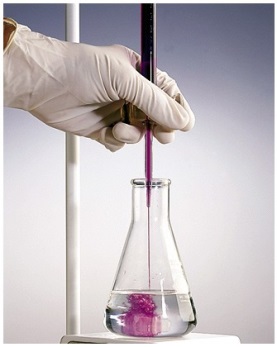 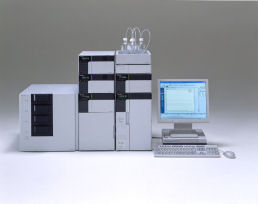 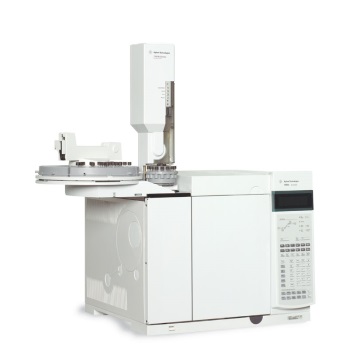 3.   Waterstofperoxide
DETECTIE
Automatische titratie




Titrant: Cerium (IV) sulphate
Rinsing solution: Cerium (IV) sulphate 0,1 M
Residue solution: Cerium (IV) sulphate 0,0025 M door de lage concentratie aan actieve stof in deze oplossing
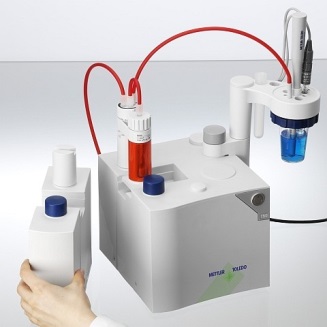 VALIDATIE
Herhaalbaarheid
Specificiteit	
Accuraatheid
Lineariteit
Detectielimiet
Kwantificatielimiet
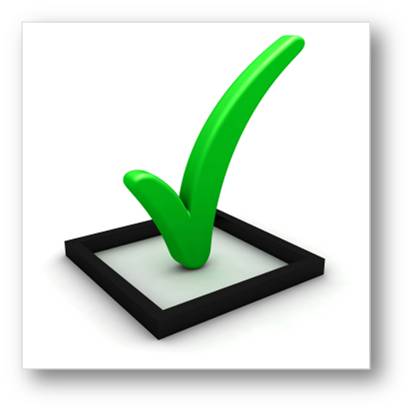 Validatie uitgevoerd om de betrouwbaarheid van de resultaten te verzekeren
Herhaalbaarheid
Data
Herhaalbaarheid OK
Degradatie waterstofperoxide
Waterstofperoxide achtergebleven in container
Verlies gedurende de test
Specificiteit
Specificiteit OK
Cerium (IV) sulphate reageert enkel met waterstofperoxide
Accuraatheid
De recovery moet tussen 98 – 102 % liggen
Accuraatheid OK
Lineariteit
De lineariteit tussen massa residu waterstofperoxide en volume Cerium (IV) sulphate nodig om te titreren werd getest 
Rinsing solution 1
Lineariteit OK
Rinsing solution 1: 7,60 - 29,1 mg H2O2
Rinsing solution 2: 2,97 - 5,31 mg H2O2 
Residue solution: 0,0968 - 0,298 mg H2O2
Detectielimiet
Limieten OK
Kwantificatielimiet
VALIDATIE
Accumulatie
Saturatie
Hoeveelheid waswater

Profiel H2O2 opgesteld om een idee te krijgen over hoe de actieve stof zich gedraagt in omstandigheden die zich ook voordoen in realiteit 

Waarden die worden verkregen enkel geldig voor het experiment, kunnen in werkelijkheid wijzigen wegens variërende omstandigheden
Data
Accumulatie
Nagaan of het product meer residu achterlaat op het oppervlakteindien meerdere keren aangebracht
Getest door 1% waterstofperoxide 5 en 10 keer na elkaar op het oppervlakte aan te brengen:


 					                        ... x 5-10 keer 


Na laatste reiniging: reinig plaat met 100 mL water om residu op het oppervlakte te verzamelen
1 x applicatie: 2,96 mg/m² H2O2
5 x applicatie: 6,21 mg/m² H2O2
10 x applicatie: 5,88 mg/m² H2O2
Waterstofperoxide accumuleert op het oppervlakte tot ongeveer 2 x zijn oorspronkelijke massa
Saturatie
Bepalen maximale hoeveelheid residu dat op plaat achterblijft  
Getest door verschillende concentraties waterstofperoxide op het oppervlak aan te brengen
Saturatie-limiet: dicht bij 40 % waterstofperoxide (afvlakking curve) 
Maximale hoeveelheid dat achterblijft op oppervlakte: +- 159 mg/m² H2O2
Hoeveelheid waswater
Reinigen met +- 666 mL/m² water om alle residu te verwijderen
RESIDUE TEST
Data
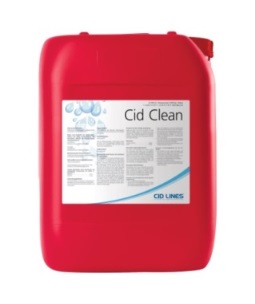 11,7 mg/m² residu H2O2 blijft op oppervlakte achter wanneer 3 % CID CLEAN wordt aangebracht
4.   Toekomstvisie
Er moet nog veel tijd gestoken worden in residu analyse
Opstellen van profiel voor alle stoffen
Alle disinfectanten testen
Protocol testen onder verschillende omstandigheden
Residu analyse van producten aangebracht op muren
Oppervlakten zoals aluminium of plastiek
Aanpassingen protocol
Sommige stoffen worden geabsorbeerd door plastiek
Dompelen van materiaal in disinfectant
Dank
Joffrey Chenu
Kaat Van Oostveldt
CIRLAM
Hogeschool West-Vlaanderen
Aanwezigen
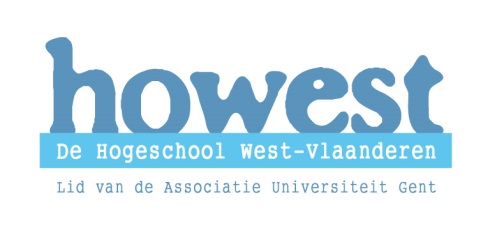 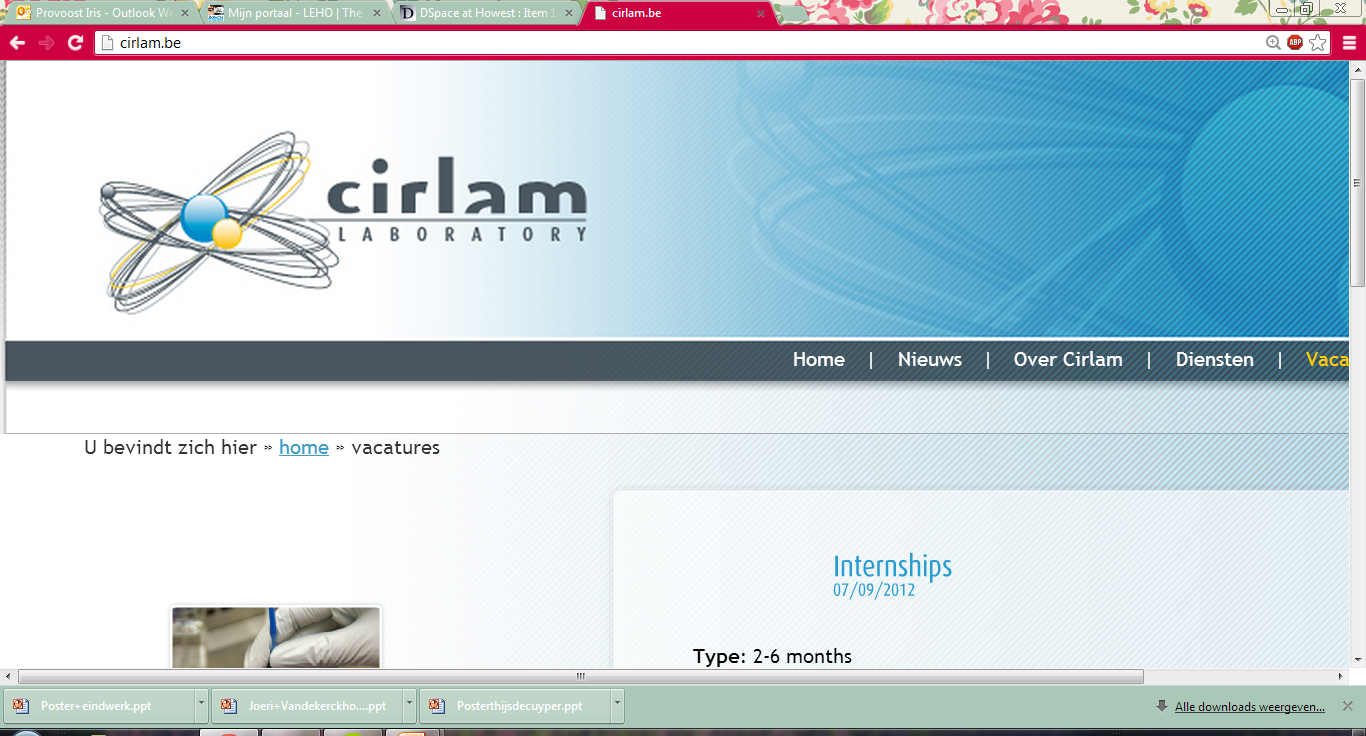 Development of a protocol on residue  analysis of disinfectants after application on surfaces
Joffrey Chenu
           Kaat Van Oostveldt
Iris Provoost